Инструктаж по Правилам дорожного движения
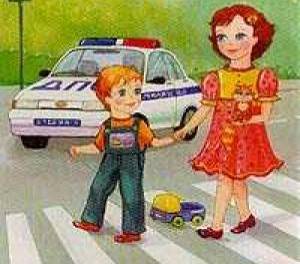 Подготовила: учащаяся 8Б класса МОУСОШ № 56
Ащева Анастасия
Ходи по тротуару, придерживаясь правой стороны
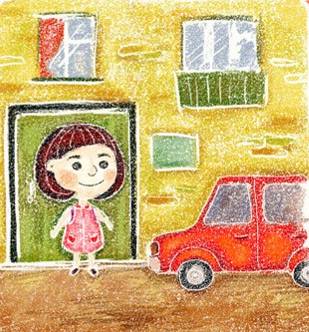 Переходи улицу только по пешеходному переходу
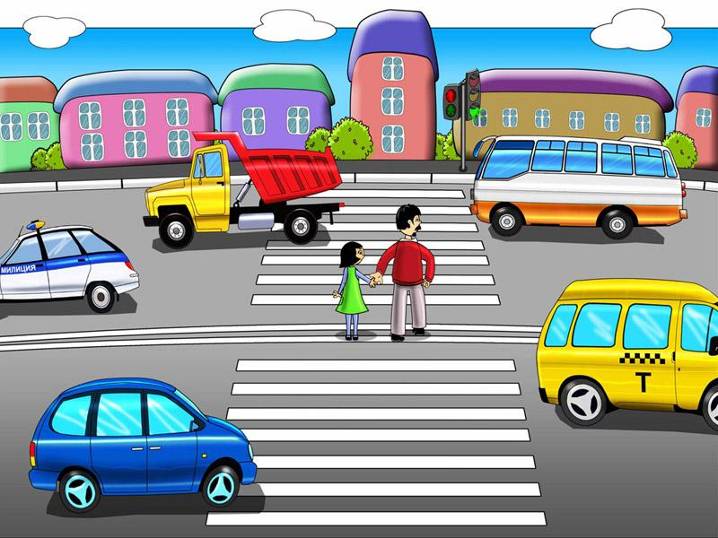 Переходя дорогу остановись, посмотри, нет ли близко автомобиля
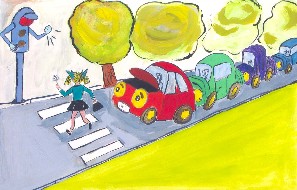 Переходя улицу с двусторонним движением по пешеходному переходу, посмотрите налево и направо, убедитесь, что поблизости нет автомобиля или приближающиеся транспортные средства остановились и переходите дорогу.
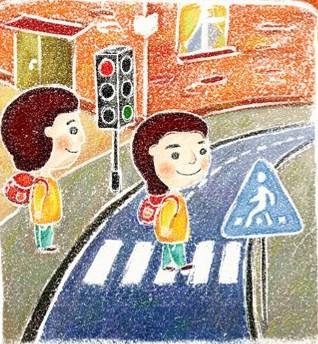 Всегда пропускайте автомобили с включенными спецсигналами
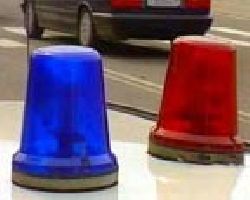 Переходи улицу только на зеленый свет
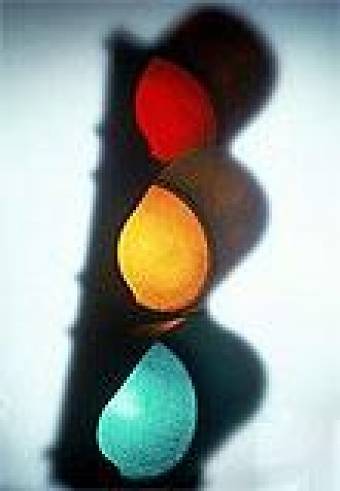 СВЕТОФОР - НАСТОЯЩИЙ ДРУГ ВОДИТЕЛЕЙ И ПЕШЕХОДОВ!
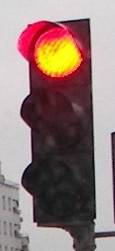 Всякое движение запрещено! 

Остановись и жди!
СВЕТОФОР - НАСТОЯЩИЙ ДРУГ ВОДИТЕЛЕЙ И ПЕШЕХОДОВ!
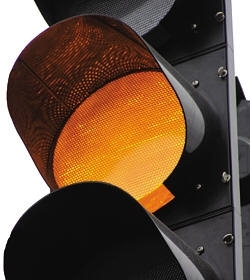 Внимание! 

Ждите нового сигнала!
СВЕТОФОР - НАСТОЯЩИЙ ДРУГ ВОДИТЕЛЕЙ И ПЕШЕХОДОВ!
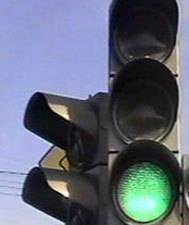 Движение разрешается! 

Можешь переходить улицу!
Пользуйтесь подземным, надземным и наземным переходами
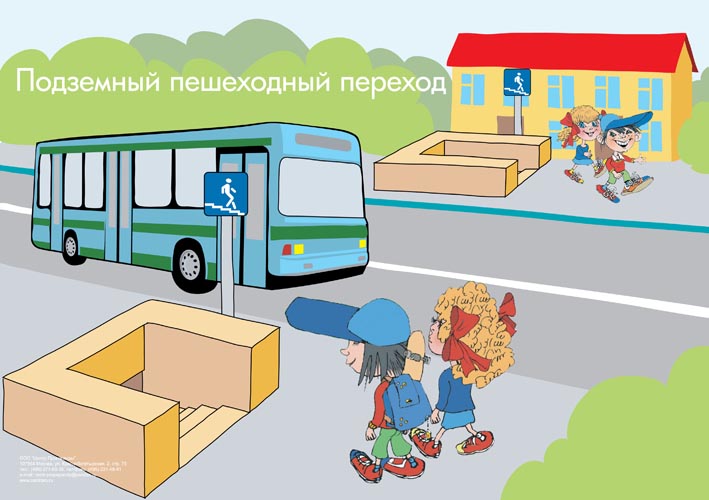 Не перебегай проезжую часть перед близко идущим транспортом
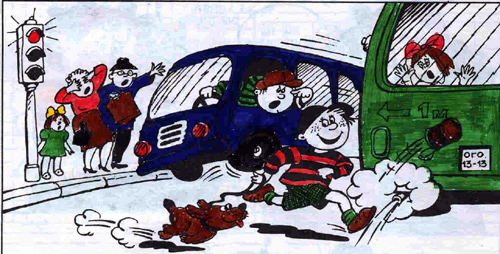 Не обходи стоящий автомобиль - это опасно. Подожди пока он отъедет
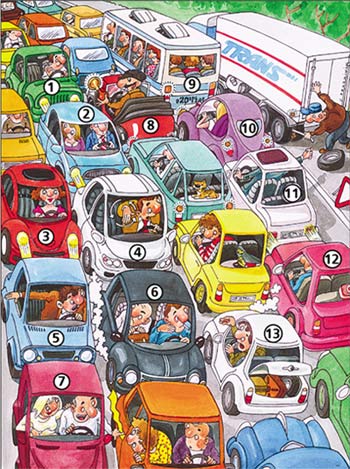 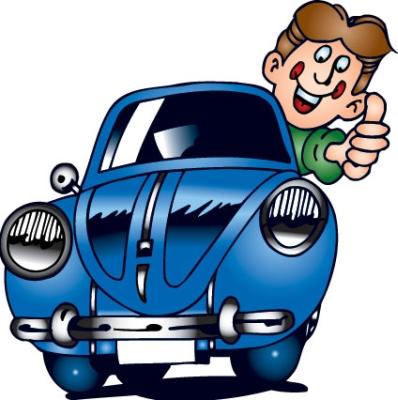 Ожидая транспорт, стойте только на посадочных площадках или обочине
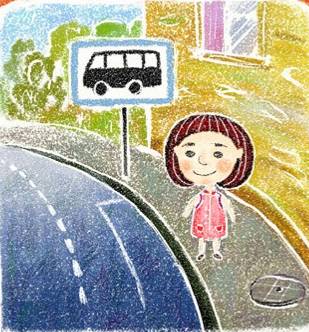 Подходите для посадки только после полной остановки  транспортного средства
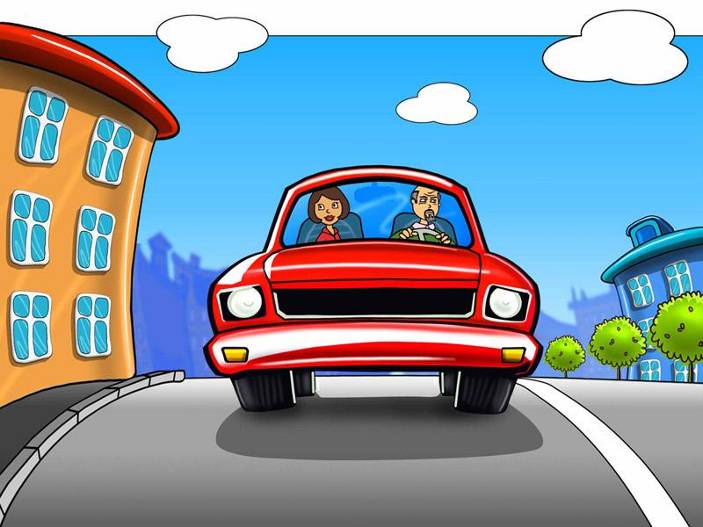 Необходимо пристегнуться,
если вы едите в легковом автомобиле
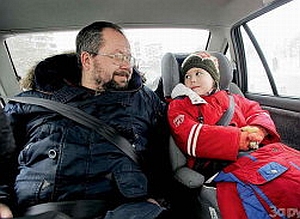 Велосипедистам не следует устраивать гонки на проезжей части и на тротуарах
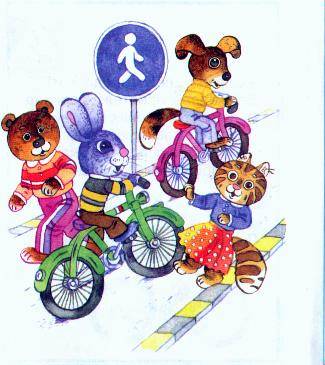 Ведите велосипед рядом, если переходите улицу. Не рискуйте, переезжая дорогу!
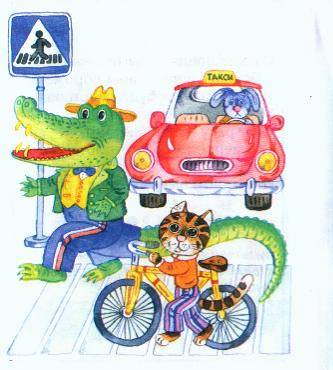 Катайтесь на роликах, скейтбордах и велосипедах в местах предназначенных для этого
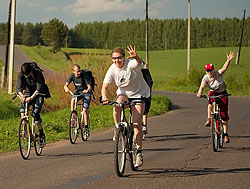 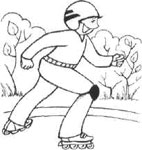 Не играйте на проезжей части!
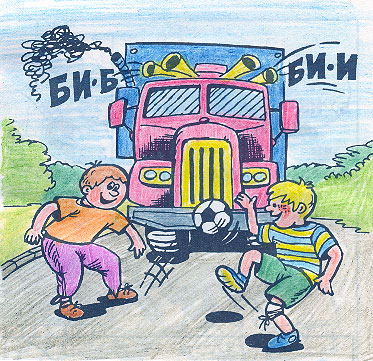 За городом нужно идти по обочине дороги навстречу движущемуся транспорту
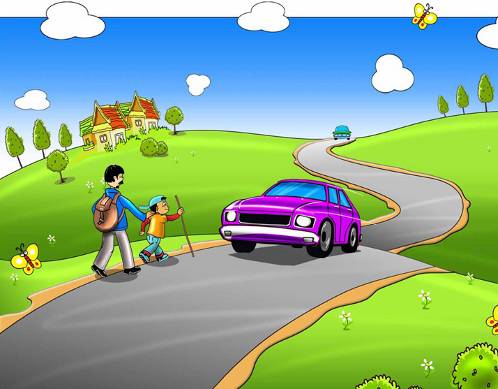 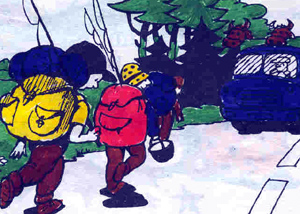 Ссылки на материал
http://gaf.char.ru/books/_54000026758.jpg -1 слайд
http://freelance.ru/img/portfolio/big/131736.jpg -2 слайд
http://www.unde.ru/img.php?src=Ildviz3.jpg -3 слайд
http://ddt-vmost.narod.ru/pdd/svet.jpg -4 слайд
http://freelance.ru/img/portfolio/big/131738.jpg -5 слайд
http://www.net-planet.ru/img/articles/129012.jpg -6 слайд
http://www.avtocity.org/content/image/11378_1.jpg -7 слайд
http://www.timeszp.com/public/upload/images/Kar_1/svetofor3.JPG -8 слайд
http://www.etag.com.ua/img/news/normal/umnye-dorogi-v-stolice-pochti-real-nost-. -9 слайд
http://www.kp.ru/upimg/5a3e8f353c90697f8fa8aa939d18ebfb3dd46ab0/429022.jpg -10 слайд
http://www.centrpro.ru/plakat/dou/znak/dou_5.jpg -11 слайд
http://fio.novgorod.ru/projects/Project675/pic8.jpg -12 слайд
http://www.kp.ru/upimg/photo/65161.jpg -13 слайд
http://www.rotek-avto.ru/images/1(4)jpg -13 слайд
http://freelance.ru/img/portfolio/big/131740.jpg -14 слайд
http://www.unde.ru/img.php?src=Ildviz2.jpg -15 слайд
http://www.dp59.ru/files/Image/title.jpg -16 слайд
http://moikompas.ru/img/compas/2008-03-25/bezopasnost_deti/52149311_orig.jpg -17 слайд
http://velopiter.spb.ru/club/foto/perekhod.jpg -18 слайд
http://school9sko.narod.ru/pam/70000001.jpg -19 слайд
http://www.tavto.ru/pics/blog/big/0/25.jpg -19 слайд
http://fio.cc-opt.kolasc.net.ru/projects/pr1069/images/5.jpg -20 слайд
http://fio.novgorod.ru/projects/Project675/pic10.jpg -21 слайд
http://www.unde.ru/images/photo/Ildviz1.jpg -21 слайд
Используемая литература
Айзман Р.И., Абаскалова Н.П., Лысова Н.Ф., Иашвили М.В. Памятка по безопасности жизнедеятельности для учащихся средней школы. - Сибирское университетское издательство, 2006.
Айзман Р.И., Абаскалова Н.П., Лысова Н.Ф., Иашвили М.В. Памятка по безопасности жизнедеятельности для учащихся начальной школы. - Сибирское университетское издательство, 2006.

Составила:Ершова Е.Г., классный руководитель 6 класса, учитель СОШ № 3, г. Каменск-Уральский. Для любого классного руководителя инструктажи – одно из обязательных мероприятий в классе. Ребята будут не только слушать вас, но и смотреть все пункты на экране. Это поможет лучше запомнить важную для их жизни информацию. 
Весь инструктаж разделен на части-слайды. После каждого слайда можно подробнее рассмотреть пункт инструктажа.